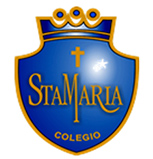 COLEGIO SANTA MARÍA DE MAIPÚ
CONVIVENCIA ESCOLAR
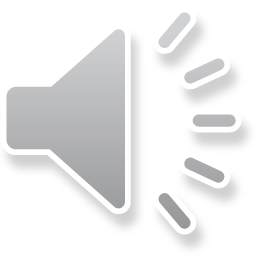 OBJETIVOS
01
02
03
Los y Las Estudiantes: orientar la  expresión de emociones, sentimientos producidos por el escenario actual, con el fin de velar por el bienestar emocional.
Comunidad en general entregar lineamientos que permitan mantener una comunidad cohesionada, activa y motivada al logro de aprendizajes de nuestros niños, niñas y adolescentes.
Padres y apoderados: 
orientar y apoyar el trabajo ha realizar en casa, mirado desde las perspectivas socioemocional y académico, con el fin de aportar en la convivencia en el hogar, resolución de tareas escolares, y contención de niños, niñas y adolescentes durante el período de COV 19
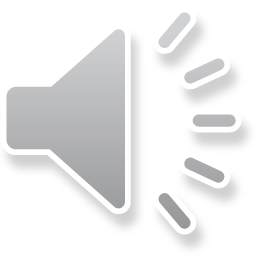 ACCIONES REALIZADAS
Atención de casos de Convivencia Escolar, aplicando en algunos casos protocolos de actuación.
Documentos subidos a la página web, abarcando el área socioemocional
Encargada de Convivencia- orientadora  junto a Educadoras Diferenciales  se reúnen semana a semana para planificar actividades, actualizar información y mantener lineamiento estratégicos de trabajo.
Apoyo y contención en el ámbito académico emocional a  los docentes  que lo han requerido, entregando lineamientos de acción frente a la situación actual a través de comunicados, videos informativos, correos electrónicos y video llamadas.
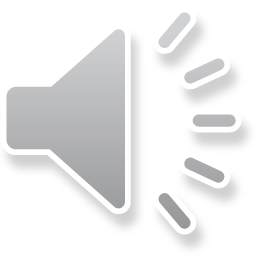 Creación y publicación protocolo de Aula digital, el cual busca preservar la convivencia escolar a distancia.
Reuniones con profesores jefes con el propósito de entregar lineamientos respecto al trabajo en la asignatura de orientación y convivencia escolar .
Preparación primer acercamiento con estudiantes vía  streaming. Participación 85% de estudiantes .
Información a III y IVtos Medios referido a Orientación Vocacional.
Preparación material de orientación desarrollando actividades tendientes a fortalecer el aspecto socioemocional. Todos los lunes de 9:00 a 9:40 los profesores jefes se reúnen con sus cursos via streaming. Eje Crecimiento Personal)  
Kinder a IV to Medio.
Creación y aplicación  encuesta apoderados
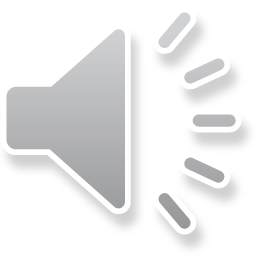 ENCUESTA APODERADOS
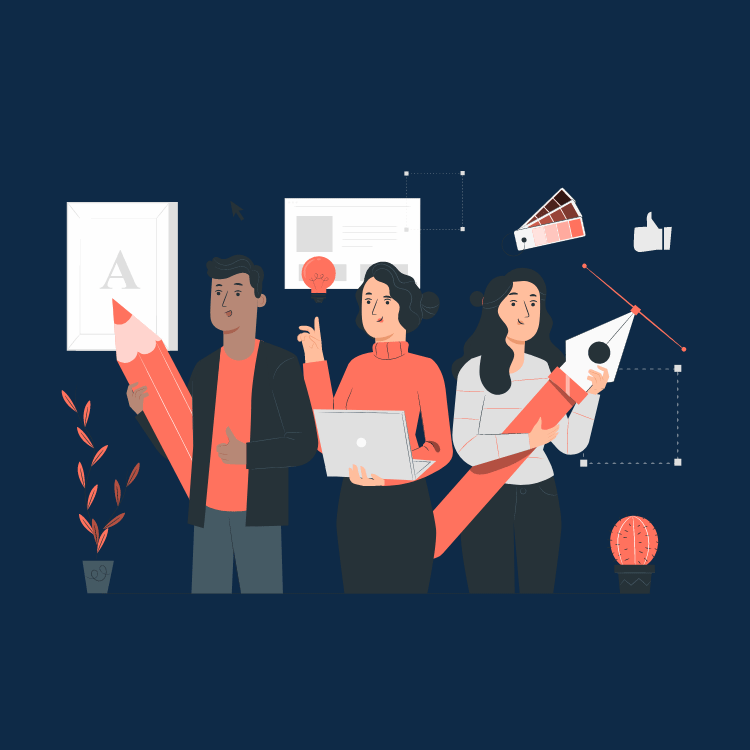 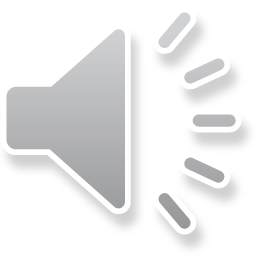 OBJETIVOS
1.-Conocer la percepción de los apoderados respecto al área socioemocional de sus hijos 

2. Conocer las condiciones y herramientas de las que disponen las familias de nuestra  comunidad  educativa para sostener el proceso de enseñanza a distancia
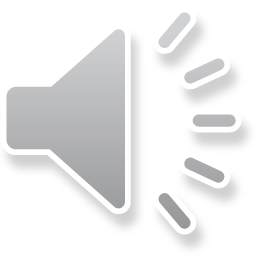 CONECTIVIDAD¿ Estamos conectados desde el hogar?
16%
16 %
88 %
81%
DATOS MÓVILES PLAN CELULAR
RED WIFI HOGAR
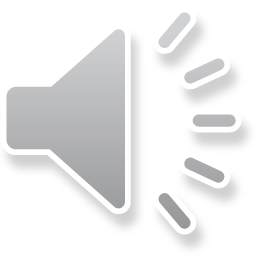 INTERACCIÓN APODERADOS CON LA PAGINA DEL COLEGIO ¿A través de que medios nos comunicamos ?
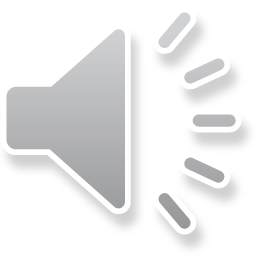 En relación al acceso a la información y material de estudio
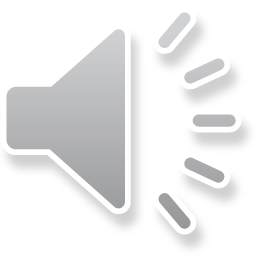 Familiaridad de los apoderados con las clases en línea.
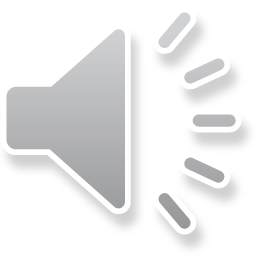 PERCEPCIÓN DE APODERADOS RESPECTO AL ASPECTO SOCIOEMOCIONAL DE SUS HIJOS/AS¿Qué emociones prevalecen hoy en nuestros hijos/as?
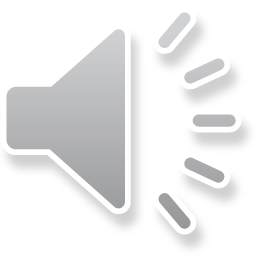 ASPECTO PEDAGÓGICO¿ Están nuestros estudiantes conectados con el aprendizajes a distancia?
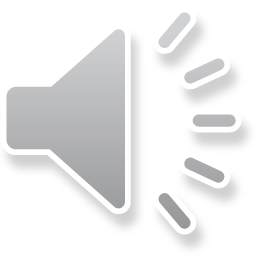 Comunicación  delegada/os de los cursos
12 %
NUNCA
33%
55%
A VECES
SIEMPRE
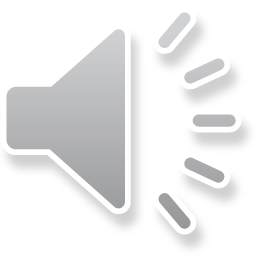 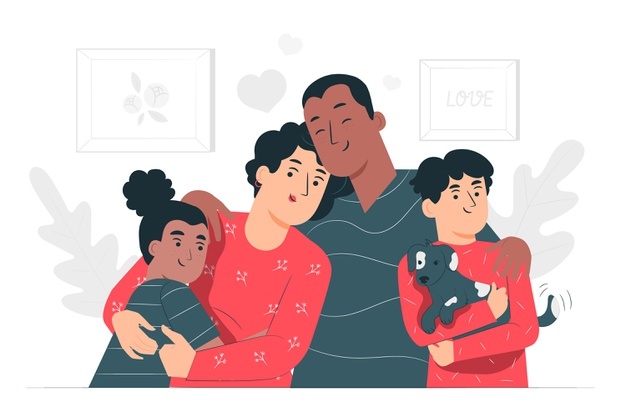 Según el análisis de los datos obtenido a través de esta encuesta nos permite visualizar que el aspecto socioemocional es un llamado de alerta para repensar el valor que tiene las emociones en el proceso educativo y cómo profundizamos en la manera de abordarlas.  
Se observa que las familias de nuestro colegio están comprometidas con el trabajo escolar .
Nuestros esfuerzos es llegar a un porcentaje aún más alto, y así apoyar aquellos estudiantes que en estos momentos por diferentes motivos no se han conectado.
Seguiremos con los encuentros semanales y trabajando las unidades de orientación tendientes a fortalecer su crecimiento personal, además de buscar actividades donde los estudiantes se sientan identificados y, por lo tanto, adquieran mayor compromiso y confianza en si mismo y puedan en cierta forma superar junto a sus familias y porque no junto a nosotros, esta crisis.
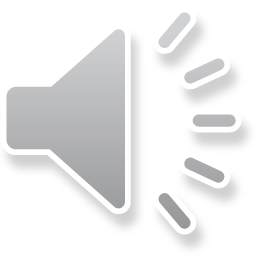 GRACIAS
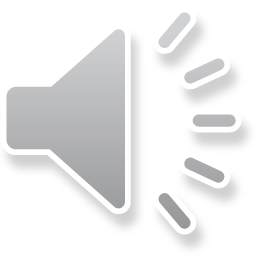